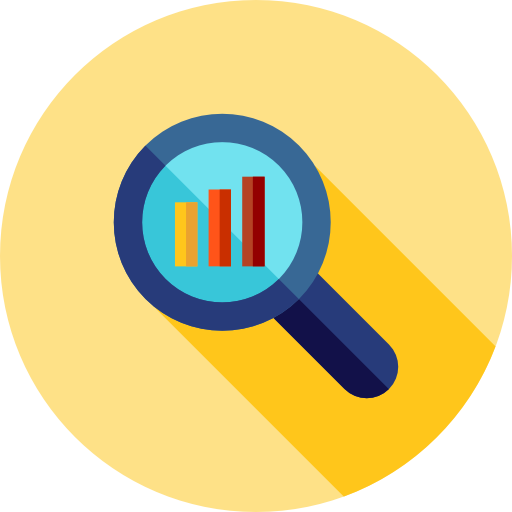 Tendances de la recherche web2020
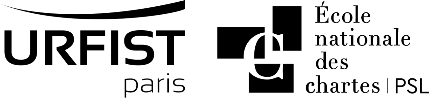 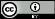 A. Bouchard, 2020
[Speaker Notes: Toutes icônes : icons made by Freepik from www.flaticon.com (https://www.flaticon.com/home), Flaticon basic license (https://file000.flaticon.com/downloads/license/license.pdf) : Work Productivity Icon Pack, https://www.flaticon.com/packs/work-productivity-9

Introduction
des évolutions constantes des moteurs de recherche [MDR] depuis leur développement fin 1990s
depuis son apparition, un web de plus en plus mobile, temps réel, multimédia

 des innovations liées autant aux usages des internautes qu’au contexte web et à la technologie elle-même
sur des technologies bien assimilées depuis apparition des MDR (partie 1)
mais aussi des technologies hors MDR en développement depuis une 20ne d'années (traitement automatique) (partie 2)

- course à la pertinence (et si possible la qualité) des résultats]
acquis et défis (1990s-2010s)
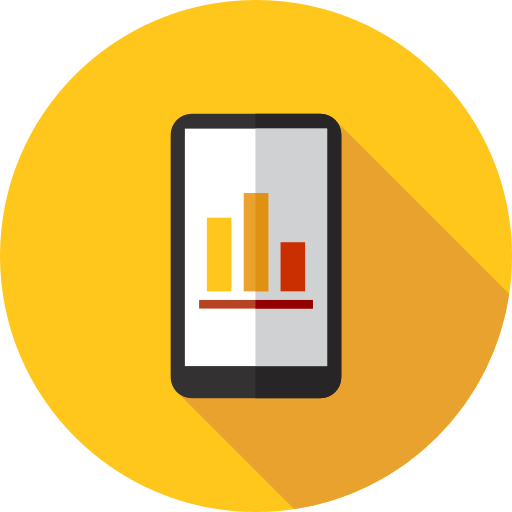 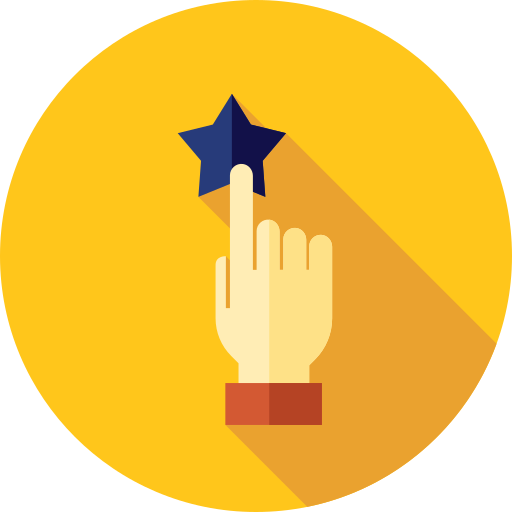 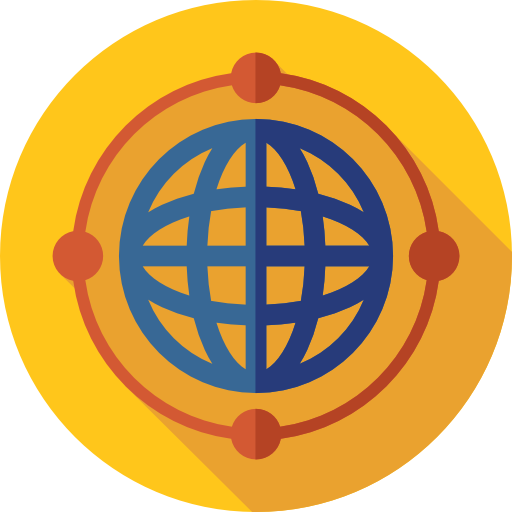 une recherche simplifiée
une recherche personnalisée
une recherche mobile
défi 1 : faire face au développement des données
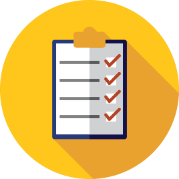 défi 2 : comprendre la recherche
défi 3 : s’affranchir du clavier et des liens
[Speaker Notes: Etat des lieux : les acquis
une recherche simplifiée
une recherche moins professionnelle (one box, disparition des filtres)
une recherche universelle (tous types de contenus : images, sons, etc.)
défi 1 : faire face au développement des données humaines (réseaux sociaux) et machines (big data, objets connectés) : 3 V (volume, variété, vitesse)

une recherche personnalisée
au-delà du « one size fits all » : 
personnalisation des résultats : corrections orthographiques, géolocalisation, etc.
 défi 2 : interpréter les intentions/besoins de l'internaute : contexte de la requête et réponse la plus pertinente à apporter ; « comprendre » la recherche au-delà de la chaîne de caractère (+ multilinguisme)

une recherche de plus en plus mobile
usages : 50 % utilisateurs mobile au niveau mondial ; requêtes smartphone > requête desktop (France, 2017)
développement des applications (app) comme outil de recherche
outils : smartphone, tablette… : taille de l'appareil
  défi 3 : taille de l'appareil : modèle de la recherche desktop classique (clavier, liste de liens) peu adapté

défis à relever
des défis à toutes les étapes du fonctionnement des MDR (contenus, indexation et classement, terminaux)
ex. de requête classique : recherche vocale sur un smartphone : [Quel temps fera-t-il demain ?]
 défi 4 : dépasser les techniques d'indexation classiques essentiellement textuelles (chaînes de caractère ; analyse morphologique des termes) pour des traitements plus complexes (images, sons) et sens --> machine learning et IA]
pistes actuelles
la recherche sociale
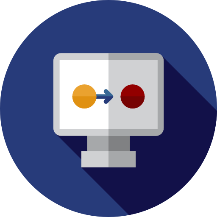 la recherche inversée
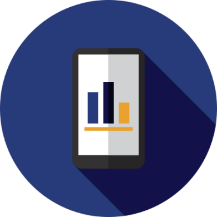 la recherche mobile
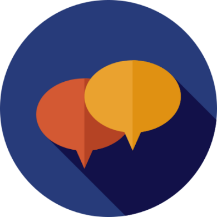 la recherche sémantique
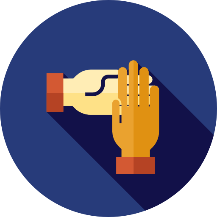 la recherche partout ? : l’« ère de l’assistance »
[Speaker Notes: Des pistes encore plus ou moins maîtrisées
principes
recherche de la plus grande simplification possible pour l’internaute [“Search will be almost effortless”]
diversification des acteurs, au-delà des MDR généralistes (moteurs "verticaux" ; apps.)

axes principaux d'innovation depuis les années 2010
la recherche sociale : le « web de la recherche » fait-il la place au « web de la recommandation » ?
rôle des réseaux sociaux (« amis ») dans l'accès à certains types d'information (recherche de proximité, recherche transactionnelle)
développement de MDR sur les principales plateformes, y compris avec fonctionnalités spécifiques (Facebook, Twitter, Instagram)
mais avec mesure d’audience, moins recherche que recommandation et découverte (Amazon, Netflix) – cf. retour d’expériences de Spotify, in Bases, 12/2018, n°365 : écouter de la musique sans fournir trop d'efforts et ne pas prendre de décision) – même du côté des MDR cf. Google Discover
! : retour du web invisible (nécessité d’avoir un compte, voire abonnements payants)

la recherche inversée : les appareil-photo et micros sont-ils les nouveaux claviers ?
- s'affranchir du clavier et/ou des mots-clés – favorisé par les terminaux mobiles et objets connectés et les apps dédiés
en 2020 : 30% des recherches se feraient sans écran (étude Gartner)
recherche par l'image (Bing), par la musique (Shazam), par la voix (Siri) : handicaps, alphabets non latins, utilisation de logos
chez Google : requêtes vocales : 20 % des requêtes Android (2017) ; 30 % horizon 2020 (étude Gartner, 2017) ;  ! : ce qui manque encore : vidéos

la recherche mobile : quelle place pour le mobile first ?
devant évolution des usages (et enjeux financiers), là qu’est l’innovation pour les MDR comme Google ( - fonctionnalités mais + innovations, notamment autour images)
chez Google : prise en compte de la version mobile des sites dans le classement des résultats (index mobile first en cours de déploiement à partir de 2018)  adaptation du référencement SEO (mobile + vocal)
! : problème usage professionnels : vers une distinction usages grand public, privé sur mobile (notamment via app.) et usages professionnels sur desktop? - nécessité de combiner les 2 en tant que professionnels ?

la recherche sémantique : l’IA va-t-elle remplacer la recherche classique ?
deux bouts de la chaîne : 1° se faire comprendre par la machine comme par les humains (langage naturel et non plus mots-clés et opérateurs booléens) et 2° améliorer la pertinence des résultats (fautes d'orthographe, synonymes)
travail sur les métadonnées (balises Schema) : ex. : horaires (et non plus un site) pour des recherches de type [horaires paris geneve TGV lyria] - rich snippets et featured snippets
travail sur le contenu sémantique (IA : TAL, machine learning, etc.) chez les MDR comme les grandes bases de données professionnelles
* concepts (entités nommées) : désambiguïsation - ex. : Orange/ orange
* relations – ex. : [durée voyage paris londres eurostar] sur Bing : présence des commentaires sur Yelp
* sens : * corpus (thésaurus, taxonomies) et ontologies - ex. : voyage, séjour ; * analyse linguistique et syntaxique : radical, orthographe, conjugaison, etc. - ex. : il livre le lit
! : pas encore très performant ; à prendre en compte néanmoins quand on fait une recherche

la recherche partout ? l‘ « ère de l'assistance » [Google, 2017, https://www.thinkwithgoogle.com/intl/fr-fr/tendances/thematiques/e-commerce-one-to-one-2017-quel-est-lavenir-du-retail] horizon 2020-2025
​​​​des moteurs de recherche aux moteurs de réponses
un lien n’est pas une réponse : fournir la réponse directement (MDR comme outil d’information ponctuelle) ex. : [durée voyage paris londres eurostar] – cf. Knowledge graph de Google – renforcé à l’ère vocale
tendance « zéro clic » (actuellement : 50 % sur desktop et 60 % sur smartphone) 
! "pensée unique" : sources pour ces réponses ?, notamment sources non mises à jour, mensongères, etc. et marketing (publicités ciblées monétisées)
! à des fins commerciales (garder l’internaute le plus longtemps possible sur le MDR et son SERP)

recherche conversationnelle (comme avec un humain) 
au-delà de la stricte recheche sémantique, problème de la mémoire des échanges précédents (historique des recherches)
chatbot (robots conversationnels – FAQ ou informations spécifiques) - avenir de la relation client (surtout pour le retail)

 assistants personnels intelligents et enceintes connectées (Siri, Alexa et Amazon Echo, Assistant Google et  Google Home)
1° recherche vocale, sémantique, conversationnelle
2° possibilité d’actions (écouter de la musique, prendre une réservation, etc.)
3° prédictif : aller au-devant des besoins des utilisateurs --> anticipation et  « moteur de décision »
! des usages encore ponctuels slot filling (remplissage de cases) : on sait déjà plus ou moins ce que l’on cherche : surtout cadre familial domestique et marketing (cf. système de CRM gestion de la relation client comme Salesforce pour tâches simples et répétitives)
en France : usage répandu des assistants (60 % des internautes), mais moindre des enceintes connectées (10 % ?) (étude Hadopi, 2019)

 article du Search Engine Journal(2/07/2019), « the future of search looks like it will have considerably less search in it » (https://www.searchenginejournal.com/google-search-new-era-seo/311399/) : rôle de la recommandation, des assistants]
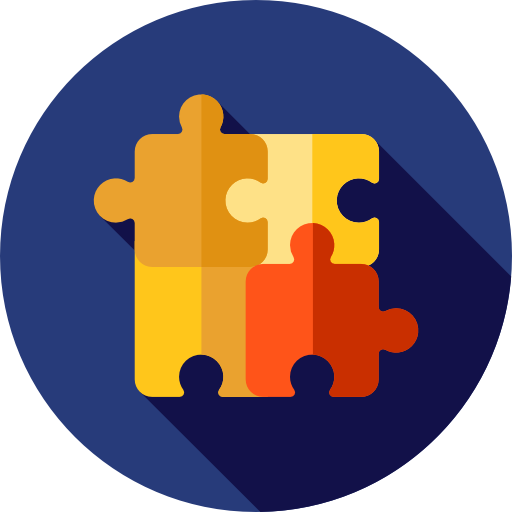 conclusionweb et recherche en 2020
[Speaker Notes: Conclusion
les enjeux du web actuellement
un web de plus en plus difficilement interrogeable : problème des big data (ne peuvent être traités de la même façon les documents), problème de la qualité (fake news, deep fakes pour les images), problème de la fermeture (« jardins fermés » : sites sur abonnements ou payants), problème des données personnelles, problème de la législation (droit à la désindexation, RGPD)  diminution du web visible alors qu’il avait proportionnellement augmenté au cours des années 2000
la course à l’attention : les internautes veulent tout, tout de suite, mais pas forcément en étant très actifs dans leur recherche d’information
émiettement des acteur et redéveloppement des moteurs de recherche verticaux

- la recherche web dans un tel contexte
la place des MDR classiques ? [V. Mesguich, Rechercher l’information stratégique sur le web. Sourcing, veille et analyse à l’heure de la révolution numérique. ADBS-éd. De Boeck, 2018. 207 p.]
1° mobile first
2° recherche conversationnelle via les objets connectés
3° fin de la recherche booléenne

MDR et autres outils de recherche 
TOUS LES OUTILS DE RECHERCHE SONT CONCERNES (BDD professionnelles, outils de gestion client, commande vocale)
les mêmes défis techniques, malgré limites actuelles (TAL, speech recognition, autoapprentissage...)
+ apps.

la place des algorithmes ?
actuellement, le traitement par algorithmes automatiques ne suffit pas : traitement humain (cf. search quality evaluators / raters de Google face fake news ; cf. personnes derrière Google assistant)

IA et futur de la recherche web
rôle du modèle humain (réflexion des MDR autour d'un accompagnement sur le modèle de l'interaction usagers/bibliothécaires (échanger et relancer la discussion pour formuler correctement et clarifier la recherche) [salon Search solutions 2017, Londres, in Bases, 12/2017, n°354)
actuellement, MDR : une partie seulement des potentialités de l’IA autour de l’information ; pour des recherches complexes (ex. : recherche dans le cadre d'une destination de vacances (un transport, un hébergement, des conseils) : encore à l’internaute de faire le tri et de décider – mais travaux à des fins marketing (Google Duplex)
pas/peu de travail sur les résultats, alors que potentiels forts de l’IA dans ce domaine autour d’outils de traitement et d’analyse : visualisation de données ; fouille de textes et de données ; analyse du sentiment/d'émotion ; résumé automatique (ex. : extractions d'hypothèses prédictives, par ex. dans la relations client)
cf. Google I/O 2019 Keynote (texte et vidéo)  https://singjupost.com/sundar-pichai-at-google-i-o-2019-keynote-full-transcript/?singlepage=1 ; résumé : https://blog.google/technology/developers/100-things-we-announced-io-19/ et https://www.abondance.com/20170421-17904-infographie-seo-a-lere-de-lintelligence-artificielle.html



Pour aller plus loin :
état des lieux 2016 (les principales avancées sont déjà en place à cette époque) : 
Aline Bouchard. Evolutions des moteurs de recherche sur internet. 2016. [en ligne]. Disponible sur : http://urfist.chartes.psl.eu/ressources/evolutions-des-moteurs-de-recherche-sur-internet
pour se tenir au courant (en Fr.) :
Olivier Andrieu. Réacteur. [en ligne]. Disponible sur : https://www.reacteur.com
FLA consultants. Bases. 
Id. Netsources.
pour se tenir au courant (en GB) :
Search Engine Journal. [en ligne]. Disponible sur : http://www.searchenginejournal.com/
Search Engine Land. [en ligne]. Disponible sur : http://searchengineland.com/.
Search Engine Watch. Jonathan Allen, dir. publ. [en ligne]. Disponible sur : http://searchenginewatch.com.]